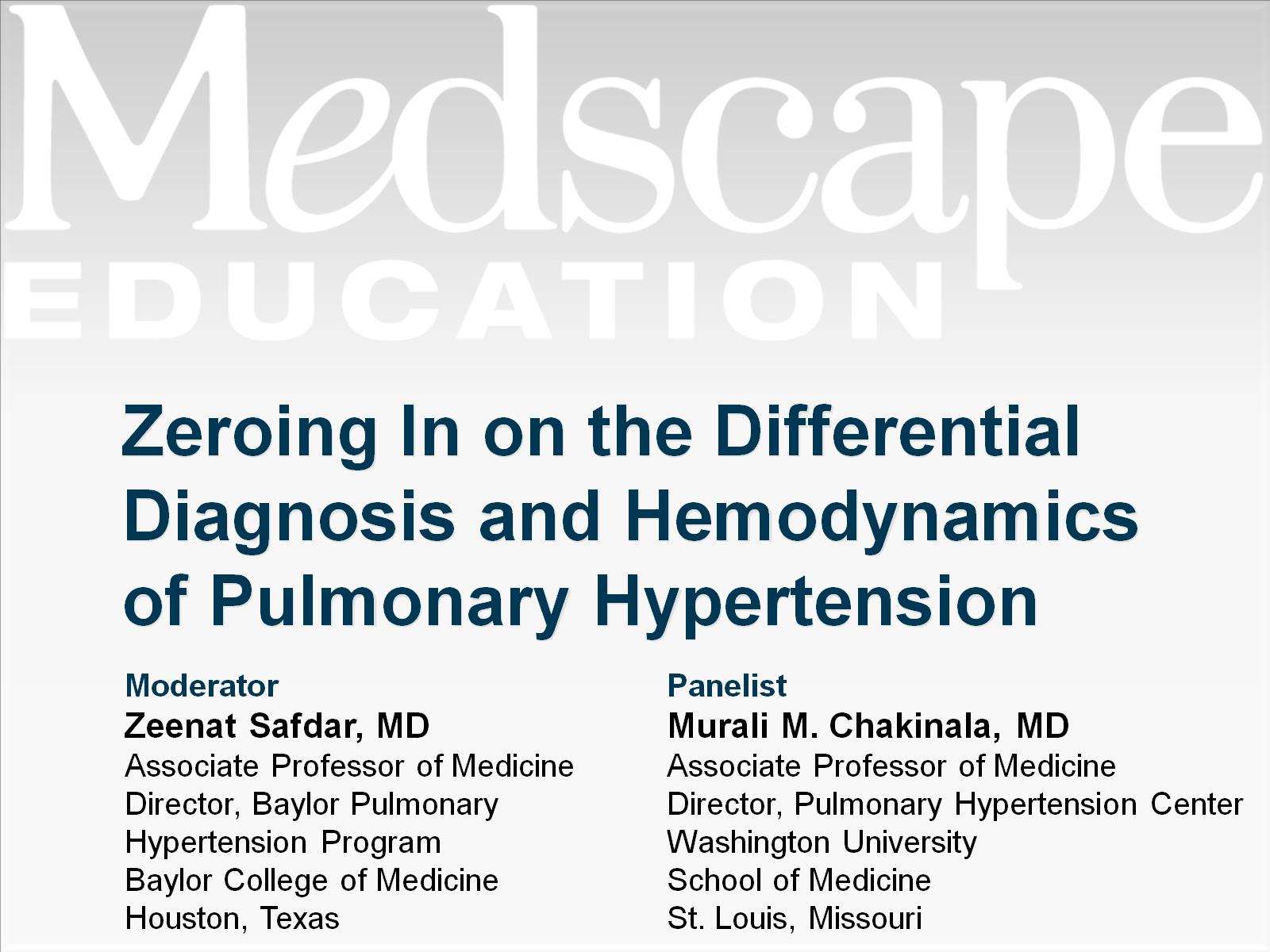 Zeroing In on the Differential Diagnosis and Hemodynamics of Pulmonary Hypertension
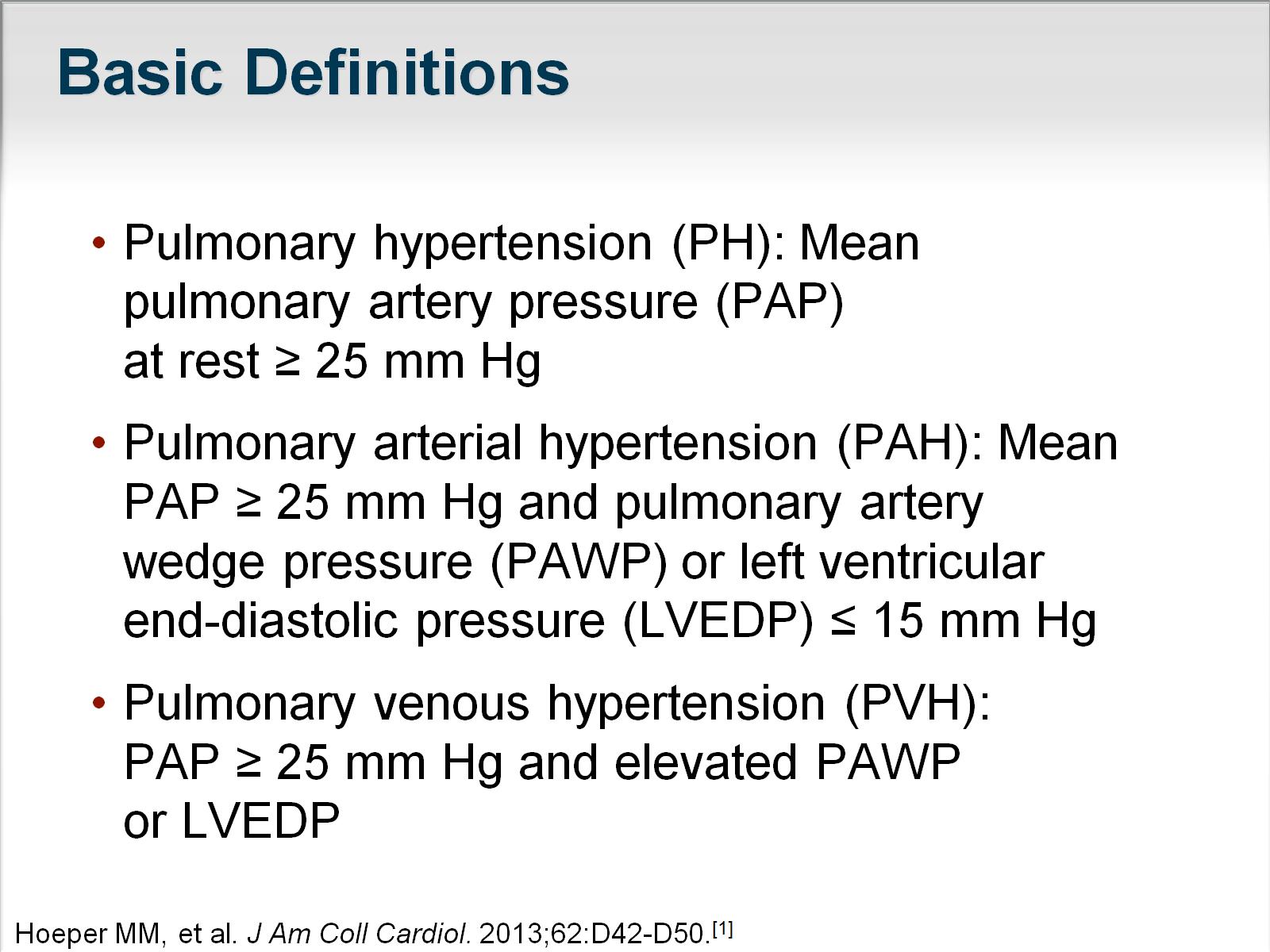 Basic Definitions
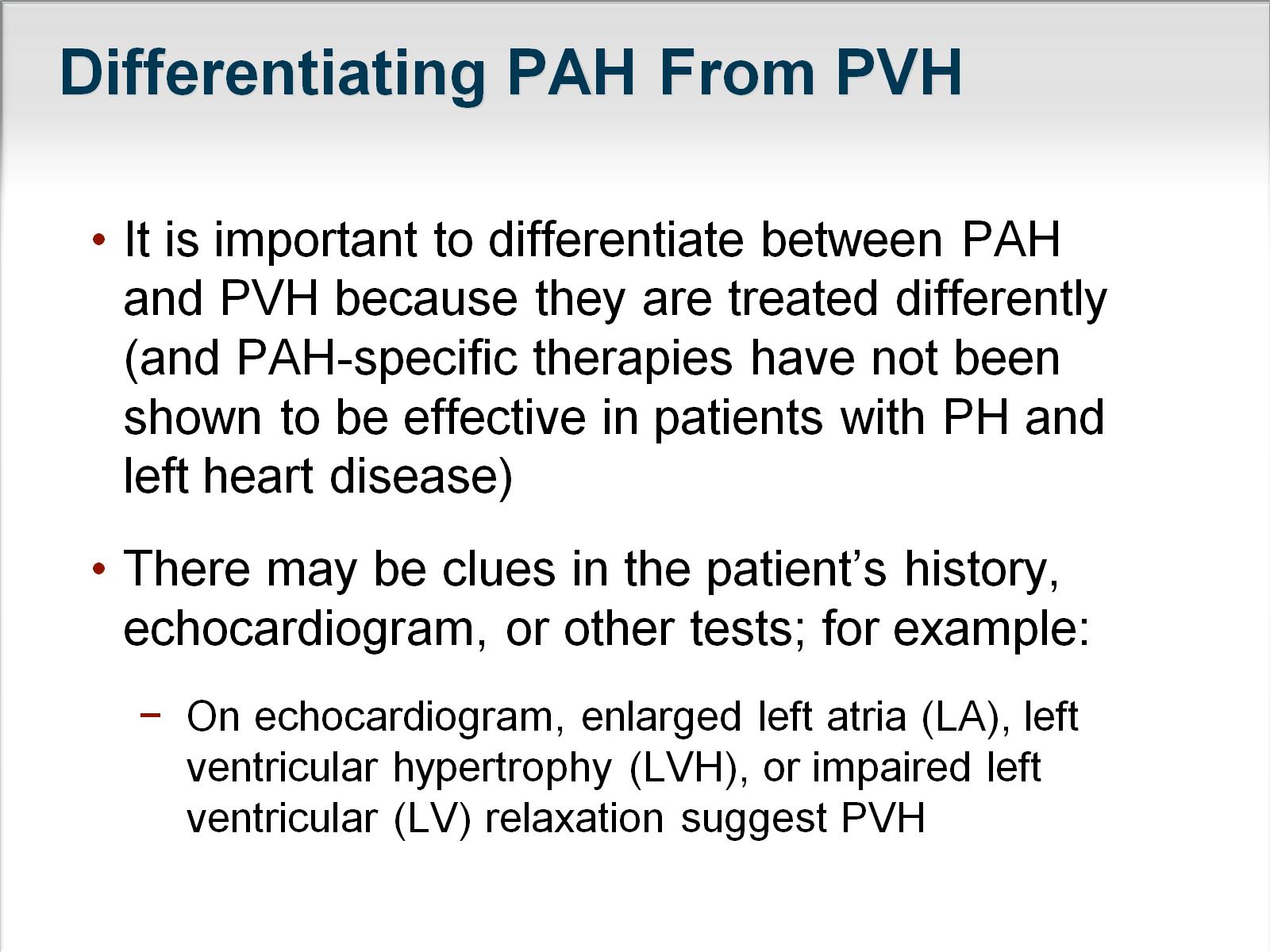 Differentiating PAH From PVH
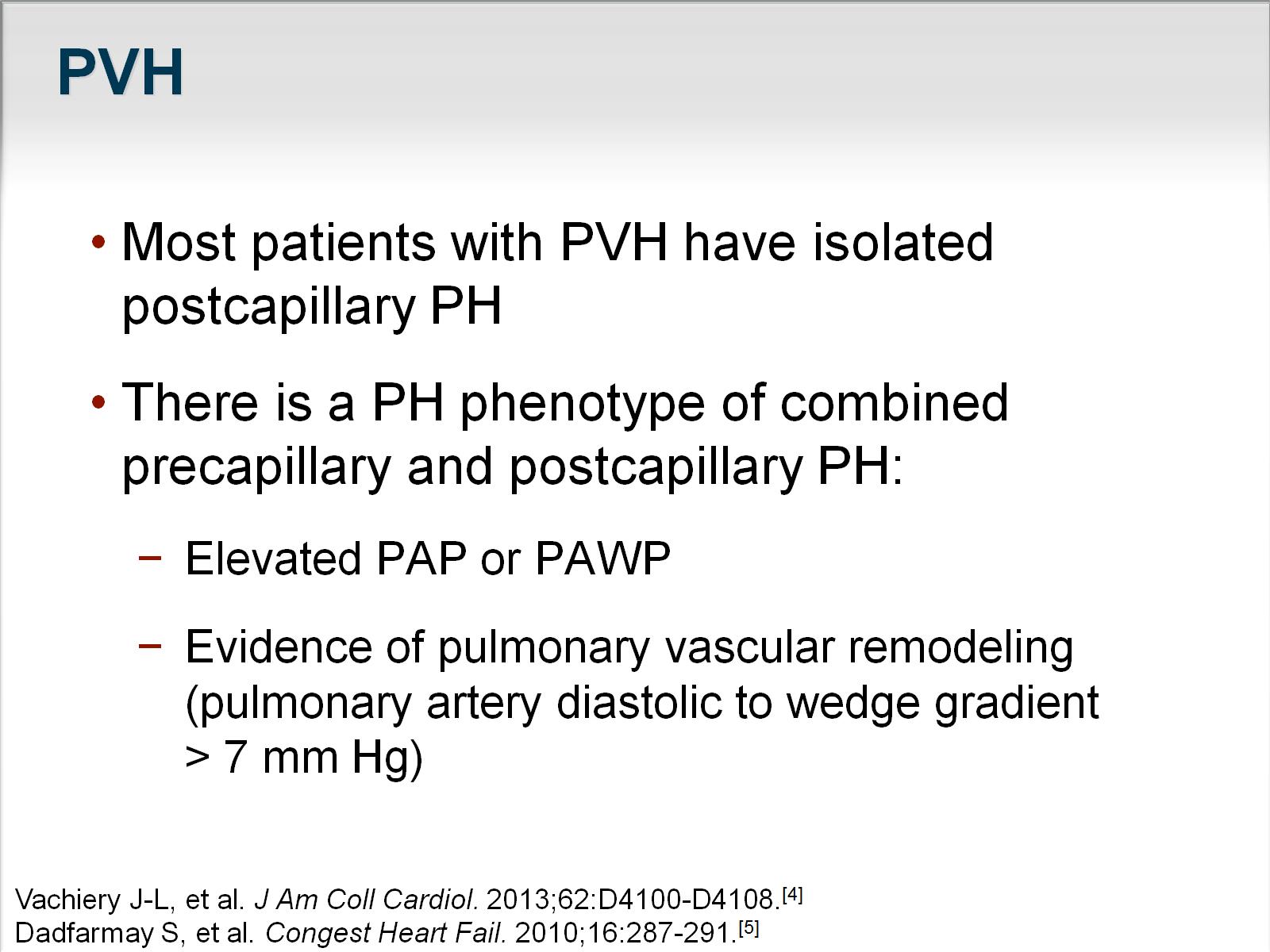 PVH
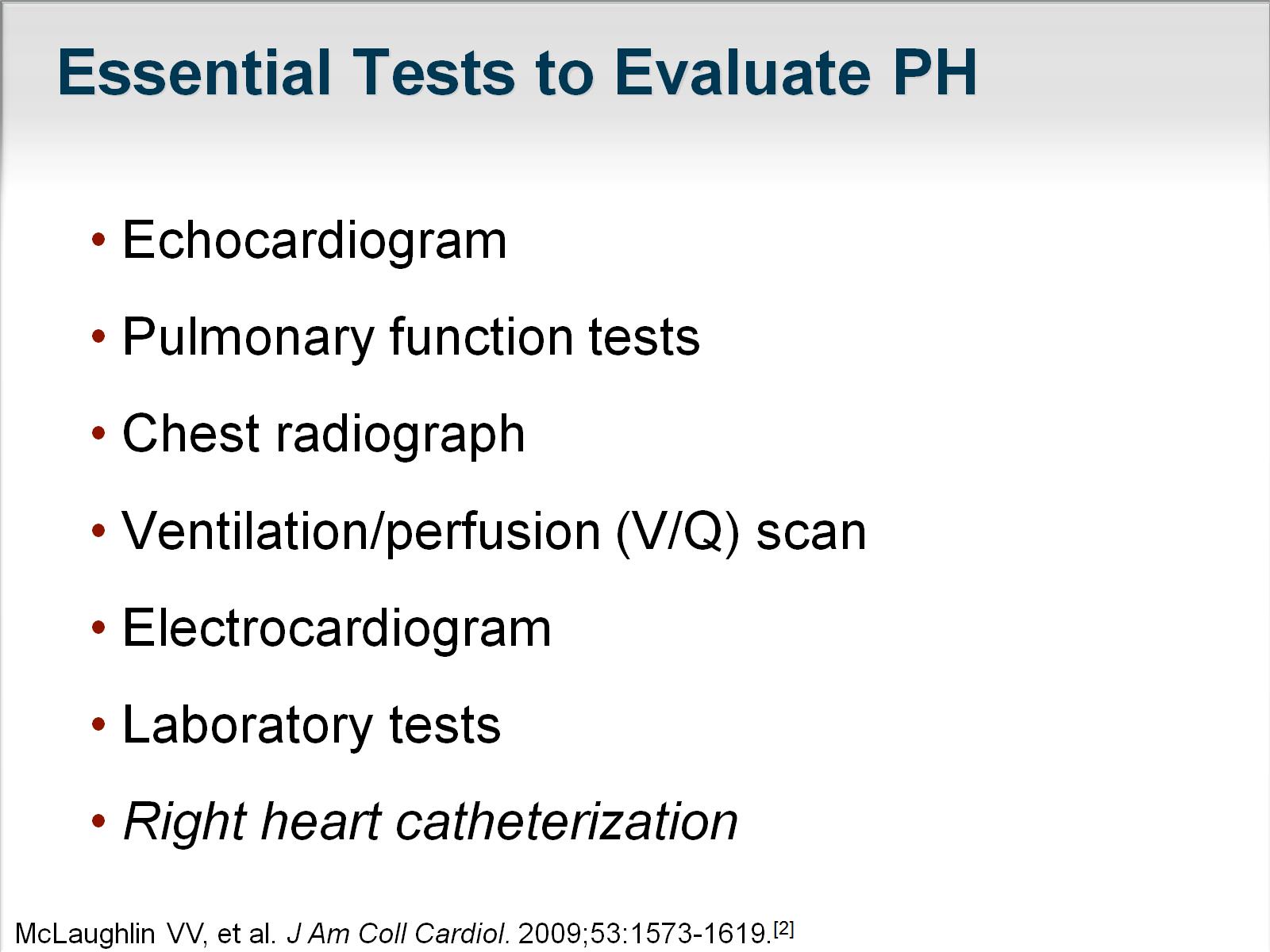 Essential Tests to Evaluate PH
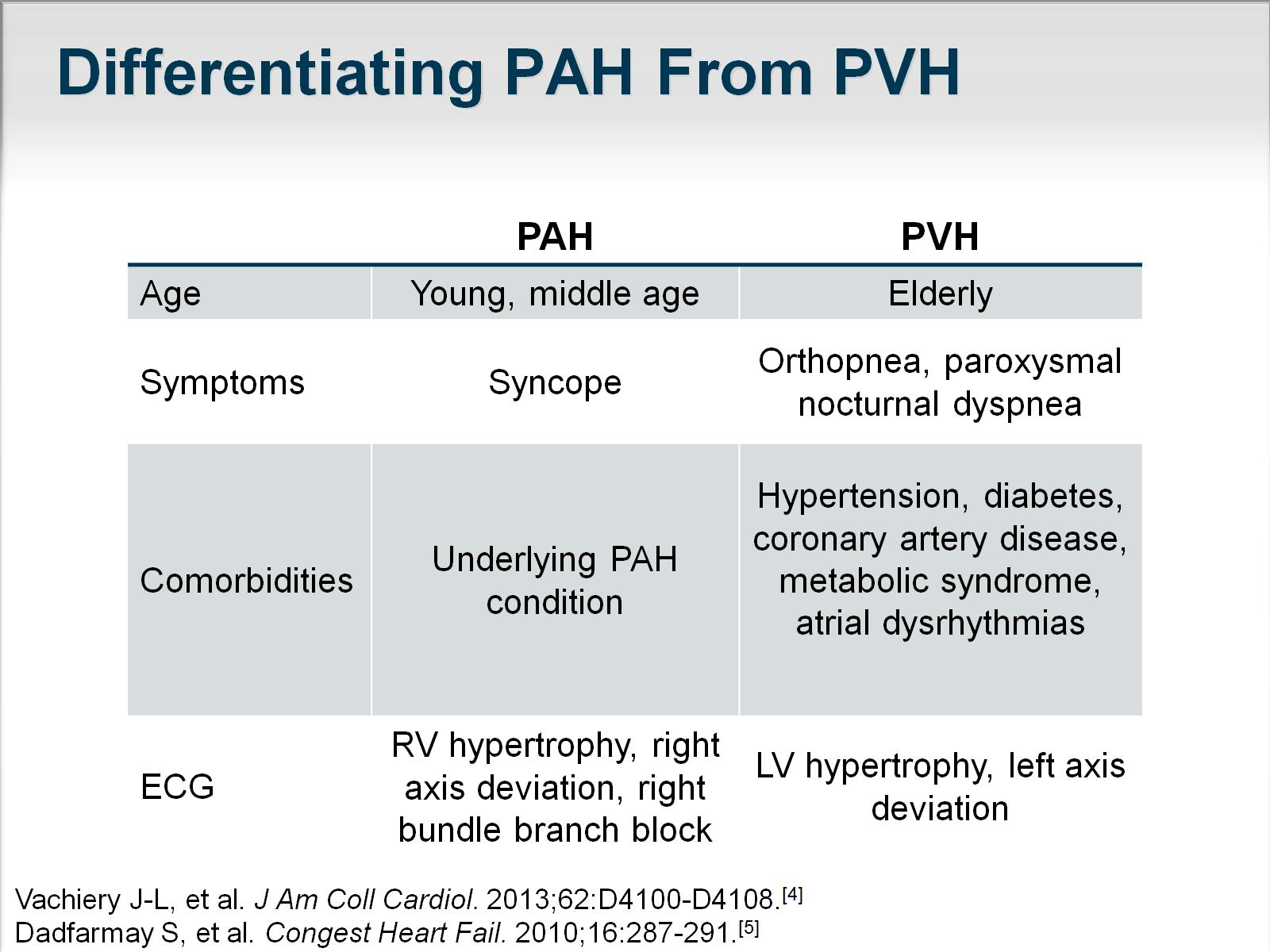 Differentiating PAH From PVH
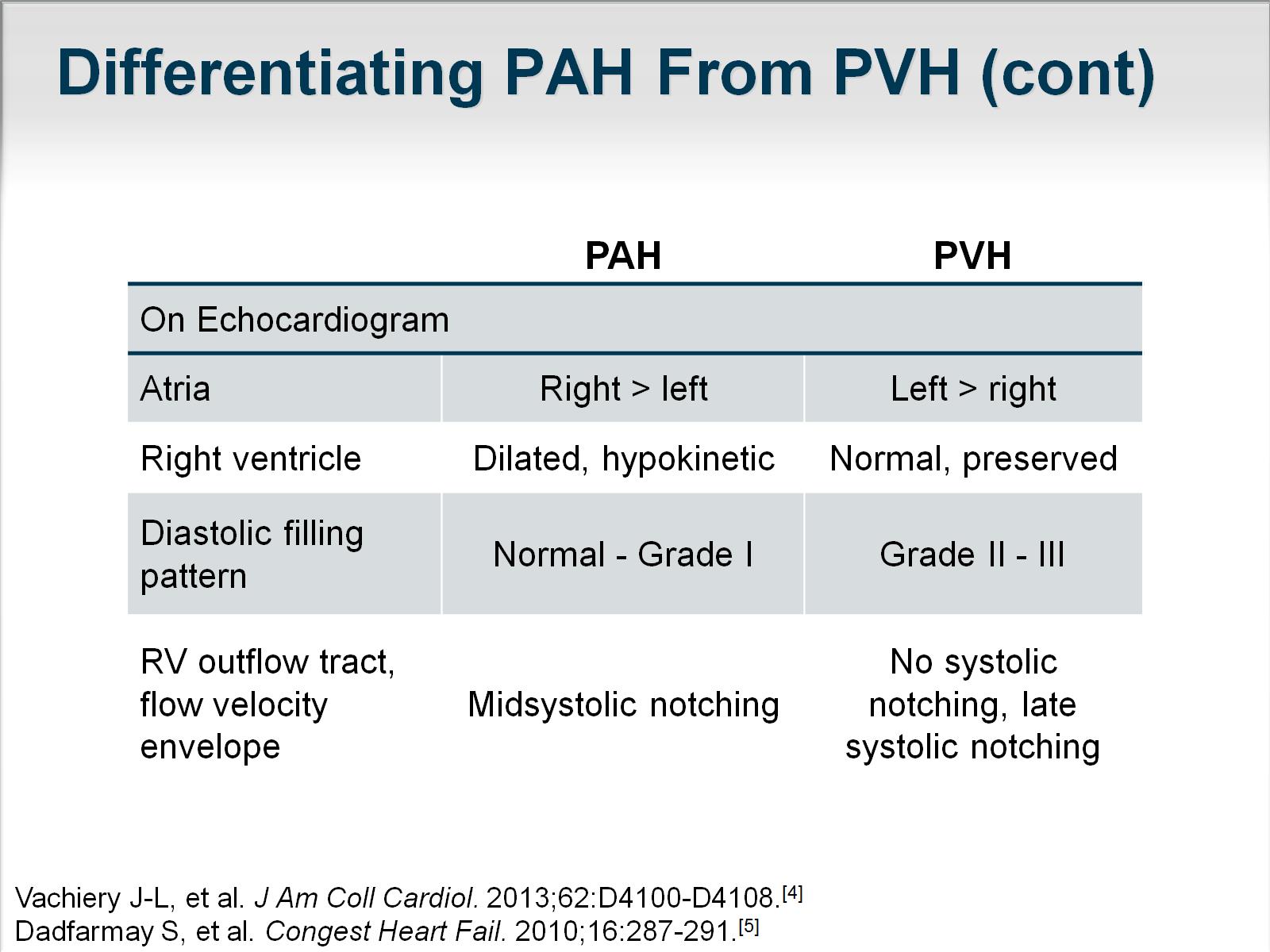 Differentiating PAH From PVH (cont)
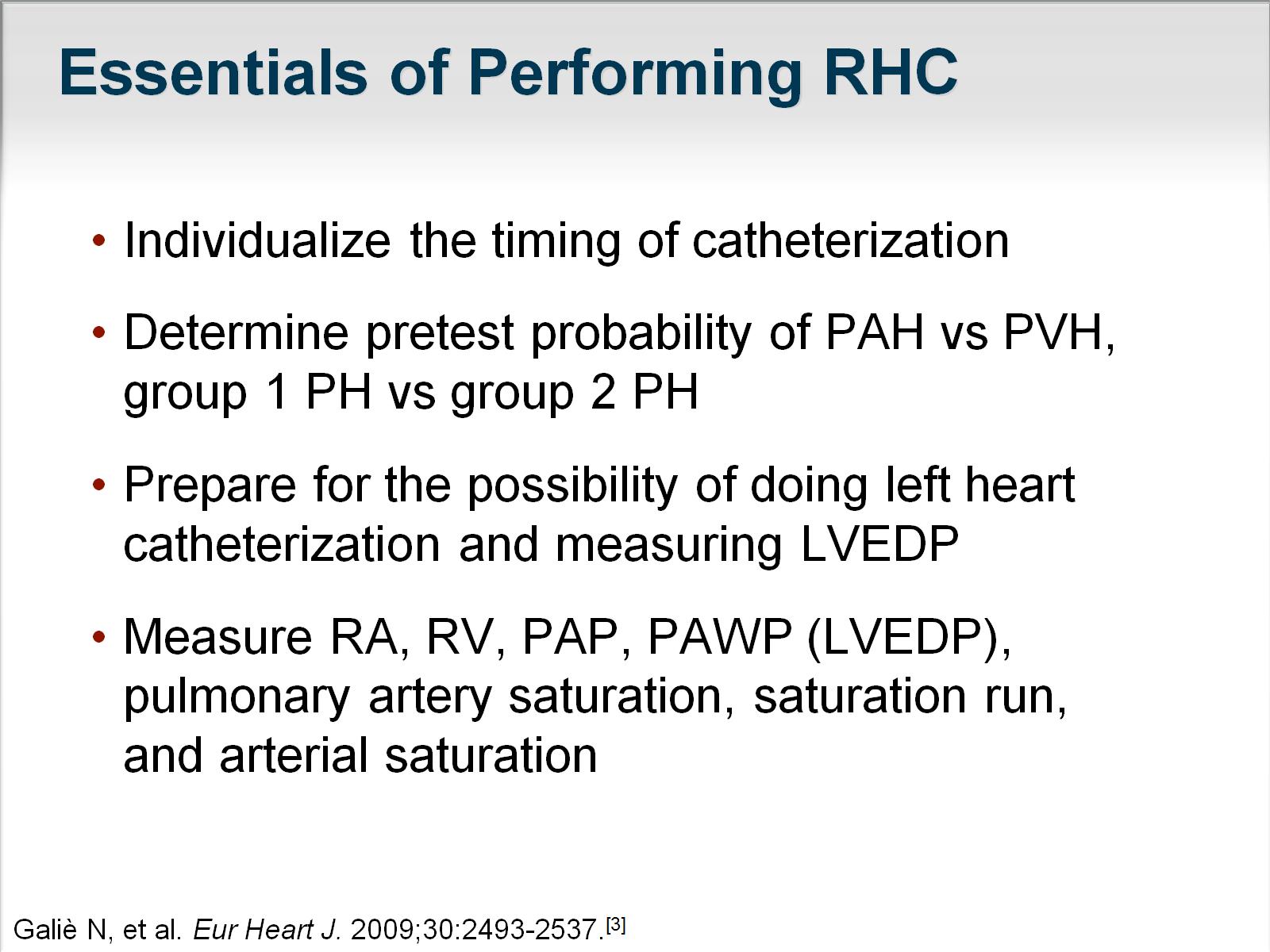 Essentials of Performing RHC
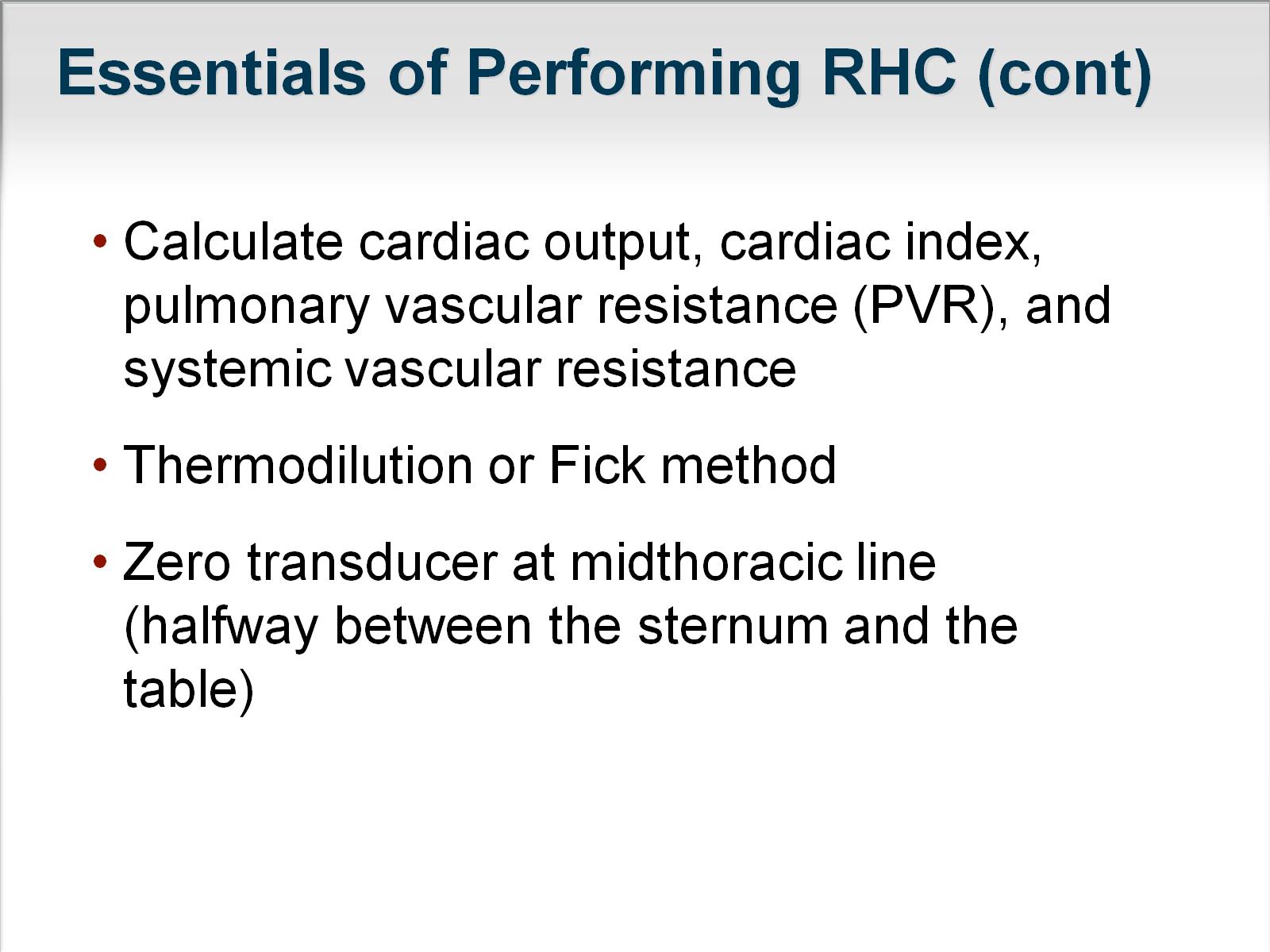 Essentials of Performing RHC (cont)
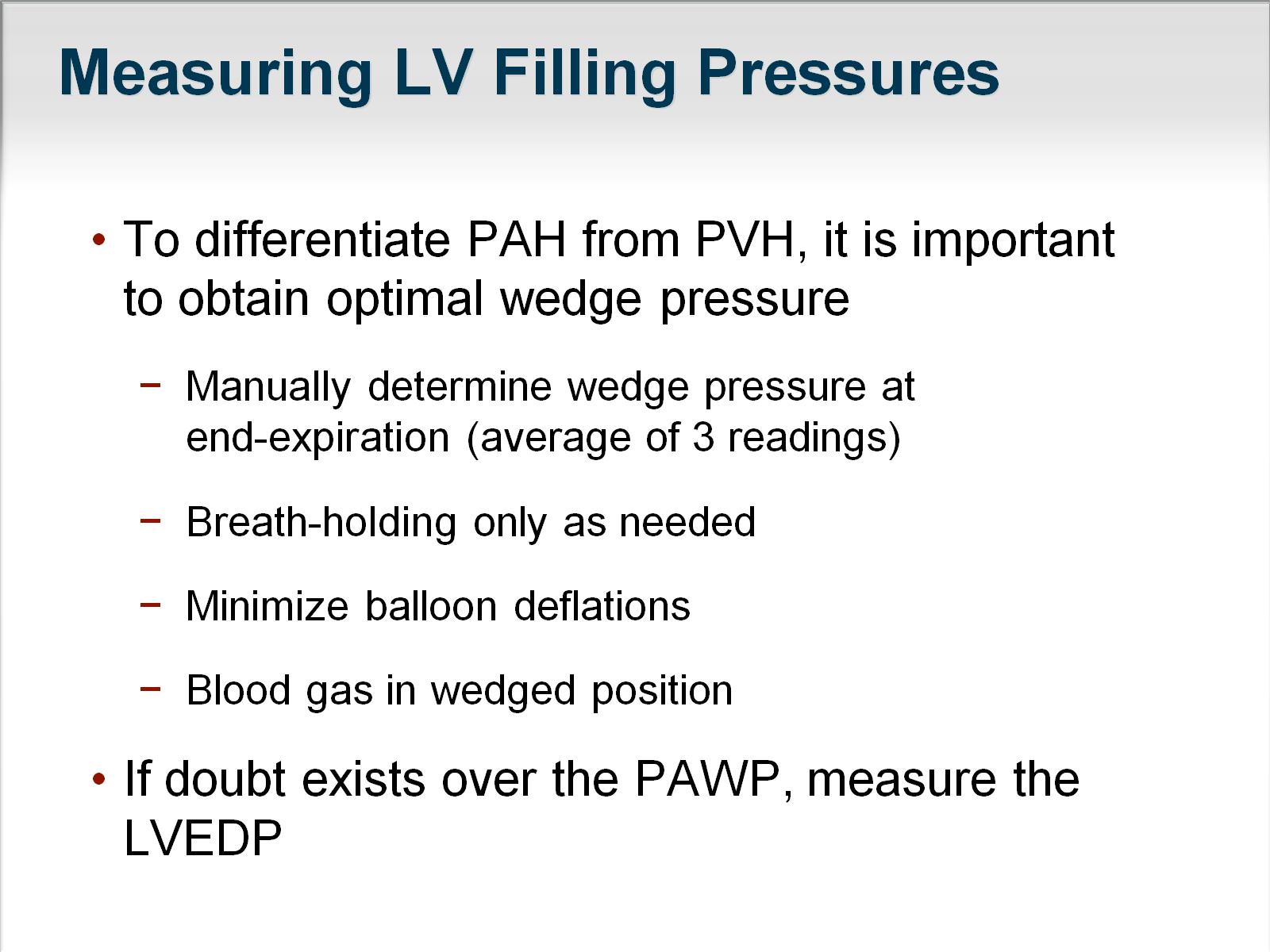 Measuring LV Filling Pressures
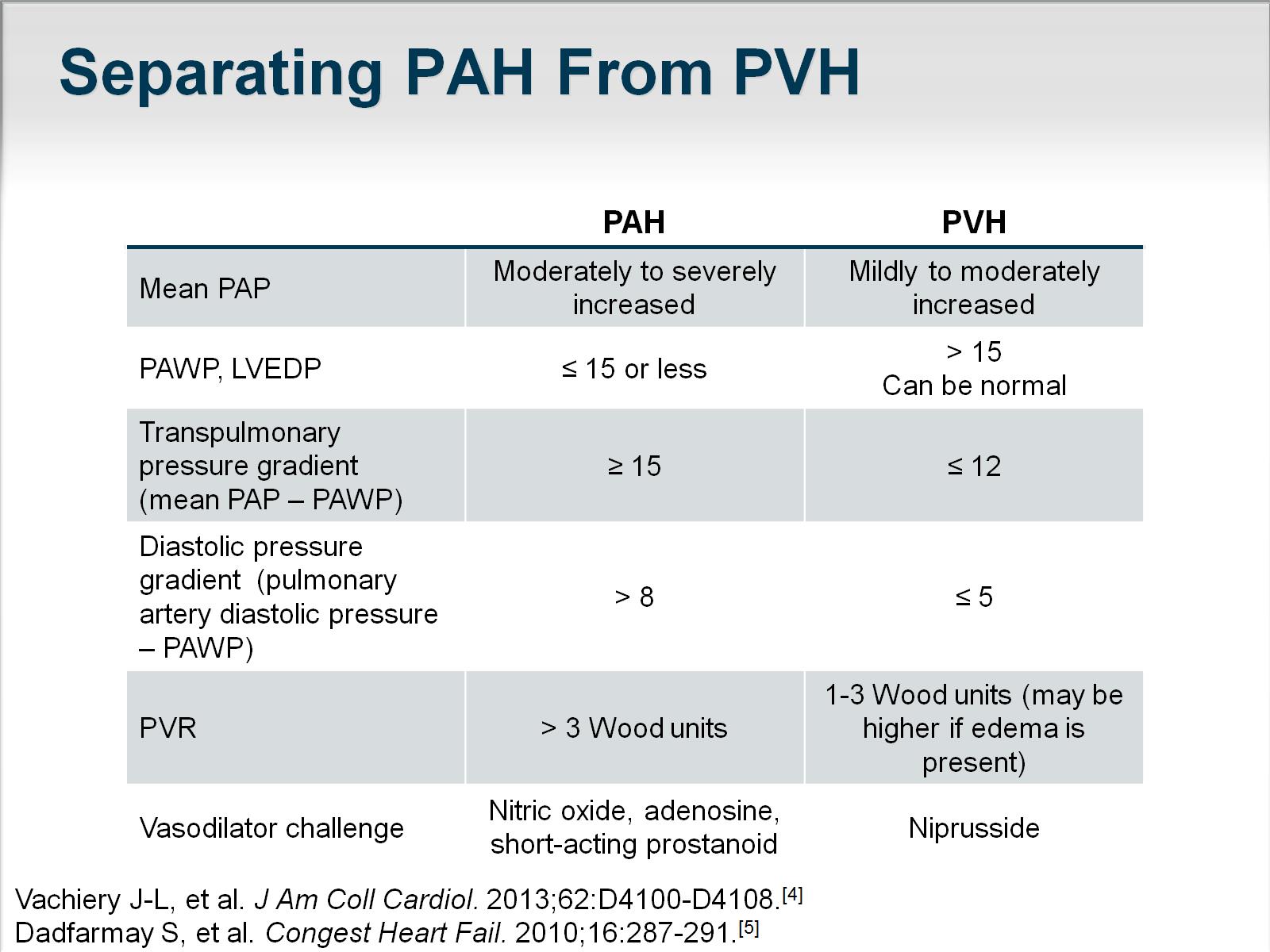 Separating PAH From PVH
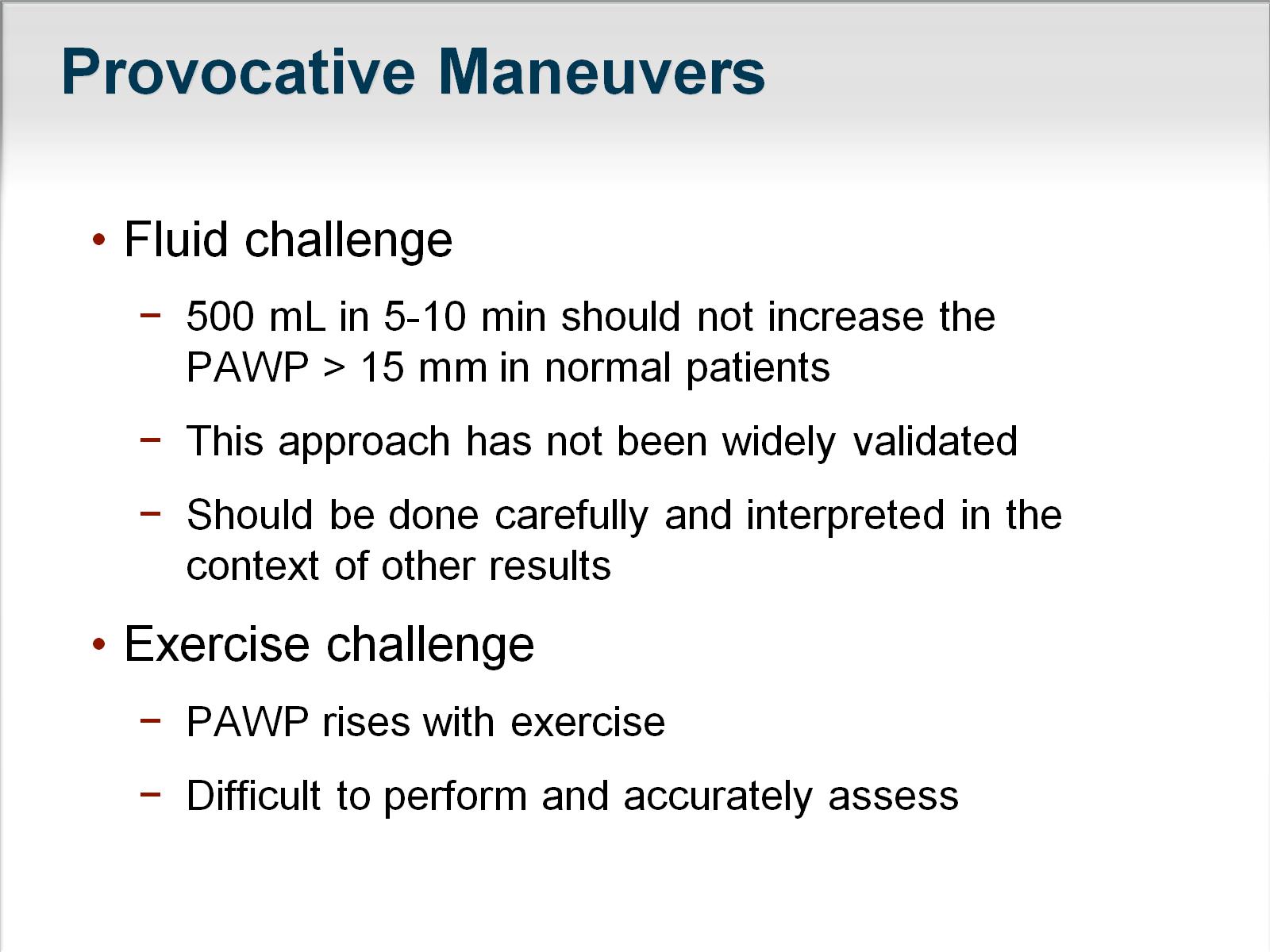 Provocative Maneuvers
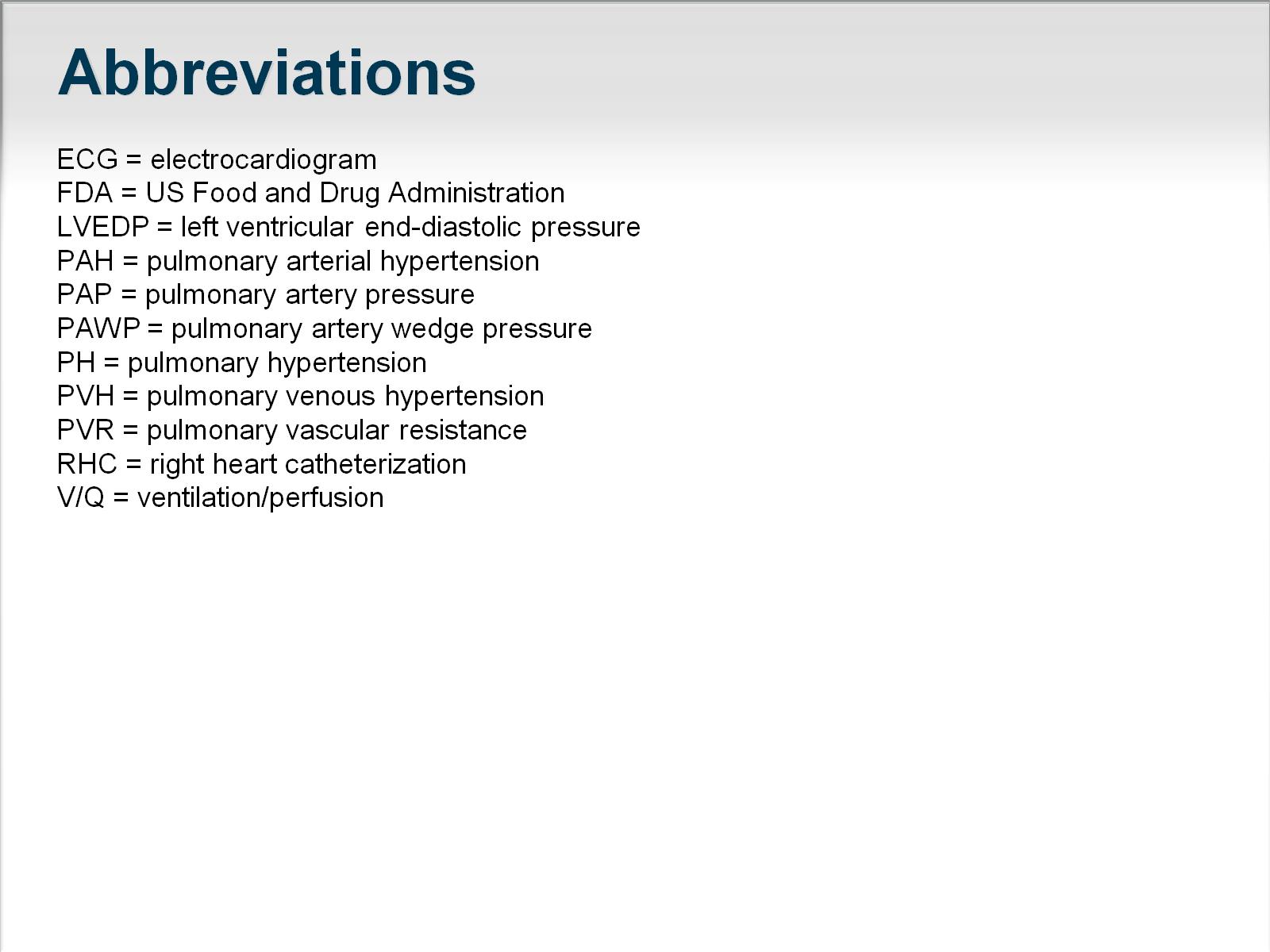 Abbreviations
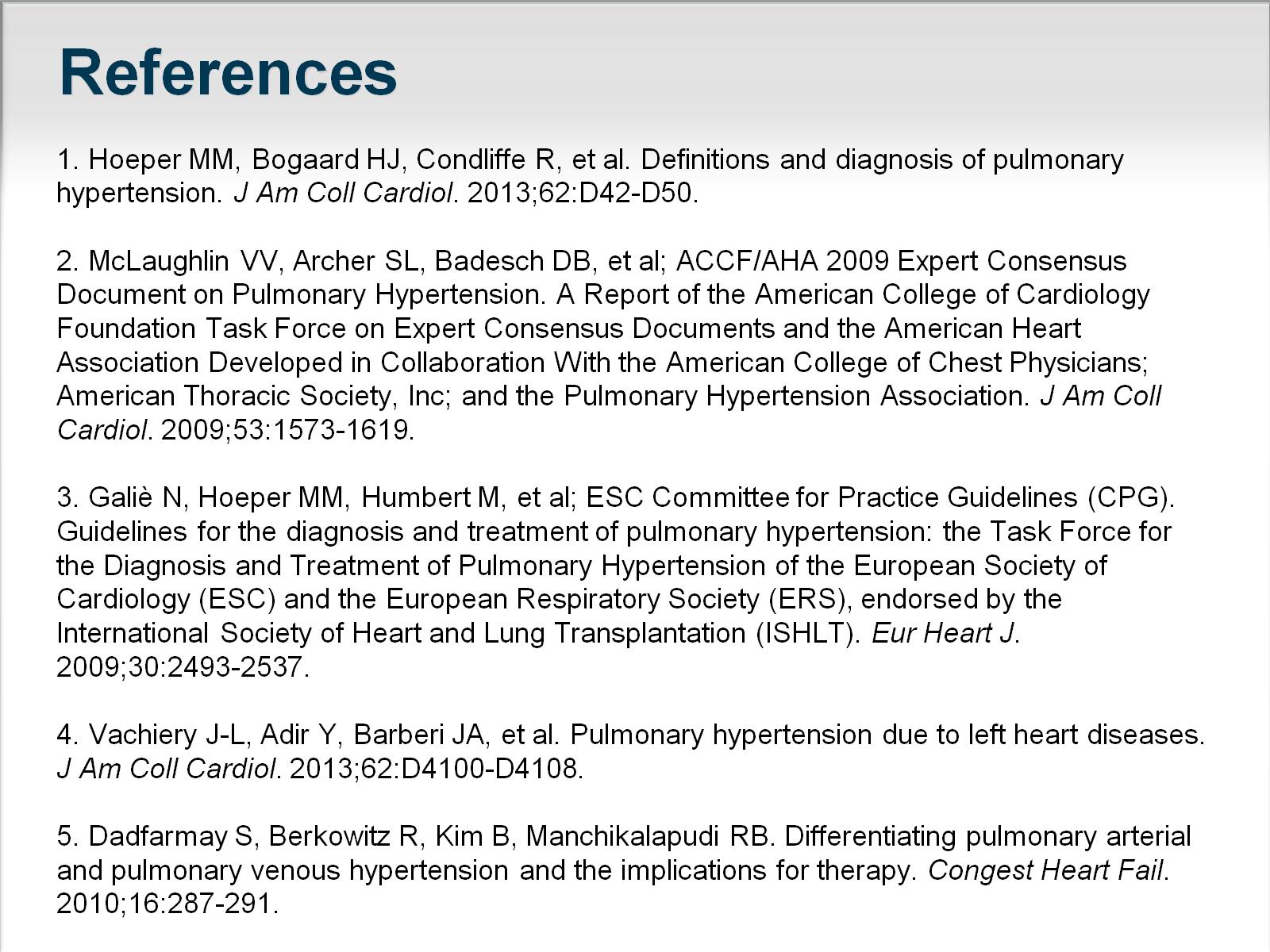 References